Integrating Non-Volatile Memory into Database Systems
Haoyu Gong
New Non-Volatile Memory
DRAM-like Performance
Byte-addressable
Persistent Writes
Large storage Capacity
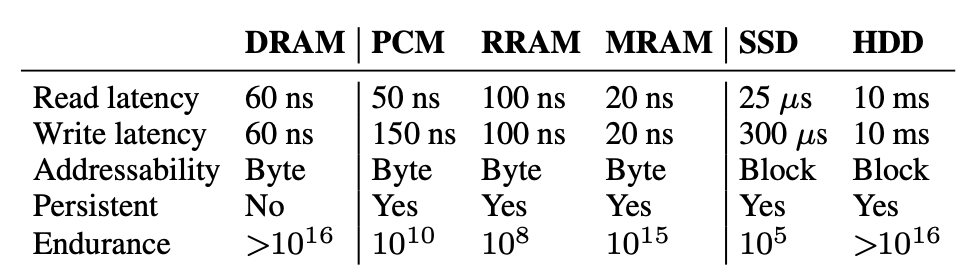 Motivation
Two Types of DBMS
Disk-oriented systems
Memory-oriented systems
Key Assumption
The difference in the performance characteristics of volatile (DRAM) and non-volatile storage devices (HDD/SSDs) influences the design of database management systems (DBMSs). 
The latter is much slower than the former.
Characteristics of NVM
Byte-Addressability
High Write Throughput
Persistent Writes
Read-Write Asymmetry
NVM-Aware Components
The main components of a DBMS that are affected by NVM
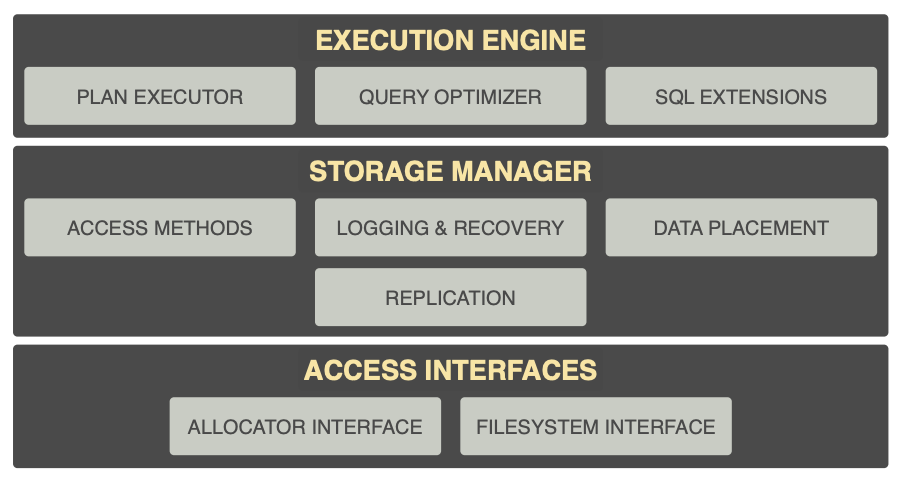 Access Interfaces
Allocator Interface
Filesystem Interface
Storage Manager
Access Methods
Logging & Recovery
Data Placement
Replication
Execution Engine
Plan Executor
Query Optimizer
SQL extensions
Access Interfaces
Two Access Interfaces
Allocator Interface
Filesystem Interface
Pros & Cons
Filesystem interface supports a naming mechanism
Allocator interface does not automatically provide a naming mechanism
Filesystem interface requires the application’s writes to go through the kernel’s virtual filesystem (VFS) layer
Allocator interface can write to and read from NVM directly within user space
Access Interfaces
Design NVM-aware Memory Allocator Allocator Interface
Durability mechanism
Naming mechanism
Atomicity mechanism
Programming Challenges with NVM
Data consistency
Data recovery
Persistent memory leaks
Partial writes
Persistent memory fragmentation
Address space fragmentation
Access Interfaces
Allocator Interface
Filesystem Interface
Storage Manager
Access Methods
Logging & Recovery
Data Placement
Replication
Execution Engine
Plan Executor
Query Optimizer
SQL extensions
Storage Manager
Access Methods
NVM-Aware B+tree index
High overhead for consistency guarantee 
Slow data recovery after system restart
Related Work
NV-tree
wB+tree
FPtree

Hash Index
High overhead for consistency guarantee 
Performance Degradation for Reducing Writes
Cost Inefficiency for Resizing Hash Table
Storage Manager
Logging & Recovery
WAL(Write Ahead Log)
 Unnecessary data duplication
NVM enables a better logging protocol than WAL
Higher write throughput
Smaller gap between sequential writes and random writes
Byte-addressability
Related Work
WBL(Write Behind Log): records the tuple’s contents in the database even before it writes any associated meta-data in the log.
Storage Manager
Data Placement
The impact of dynamic data placement on a multi-tier storage hierarchy containing NVM must be explored in future work.
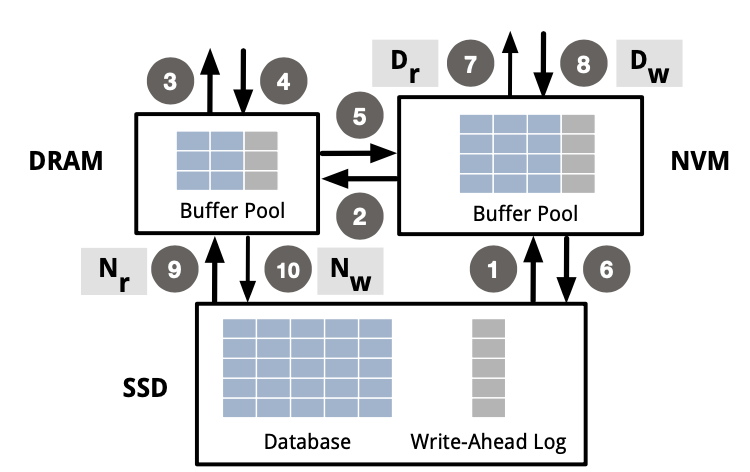 Storage Manager
Replication
Types of Failure
Transaction Failure
System Failure
Media Failure

These failures are instead overcome through replication

Expect logging scheme designed for NVM in this  replicated environment.
Access Interfaces
Allocator Interface
Filesystem Interface
Storage Manager
Access Methods
Logging & Recovery
Data Placement
Replication
Execution Engine
Plan Executor
Query Optimizer
SQL extensions
Execution Engine
Plan Executor
Need to redesign the algorithms backing the relational operators to reduce the number of writes to durable storage, given the read-write asymmetry and limited write-endurance of NVM. (sort, join)
Query Optimizer
Differentiate between reads and writes, and take into consideration the convergence of sequential and random accesses in NVM.
Adapted cost functions should account for the byte-addressability of NVM.
SQL Extensions
The DBMS contains certain SQL extensions to allow the user to control data placement on NVM.
Conclusion
The advent of NVM invalidates the long-held assumption that durable storage is several orders of magnitude slower relative to the DRAM.
It is important to reexamine the design choices made in different components of the DBMS to leverage the raw device performance differential.
Thank you!
Haoyu Gong